ГБОУ СОШ № 794 дошкольное отделение – 3г. Москва
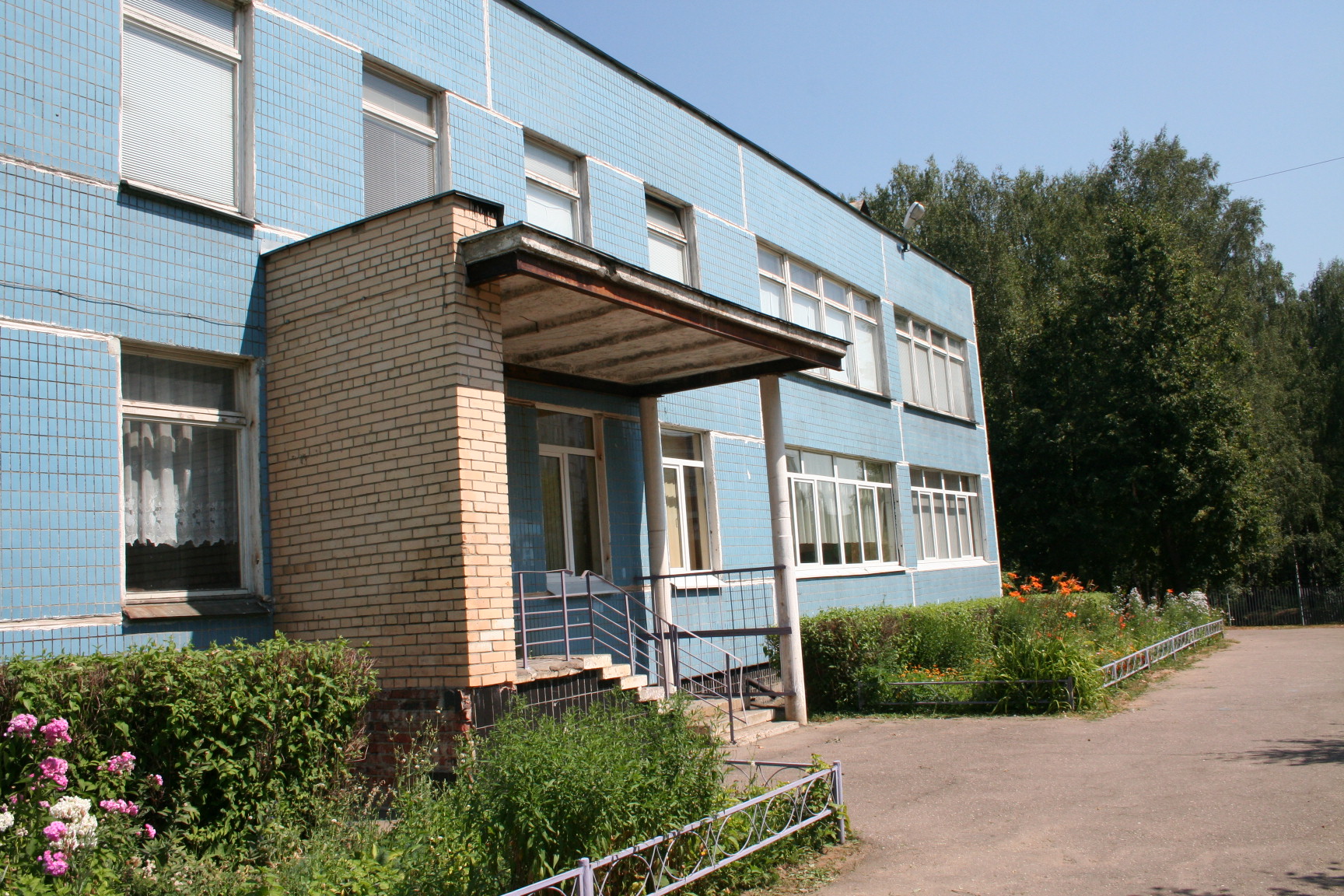 Турнир способностей «РостОК»
Апрель
2013 г.
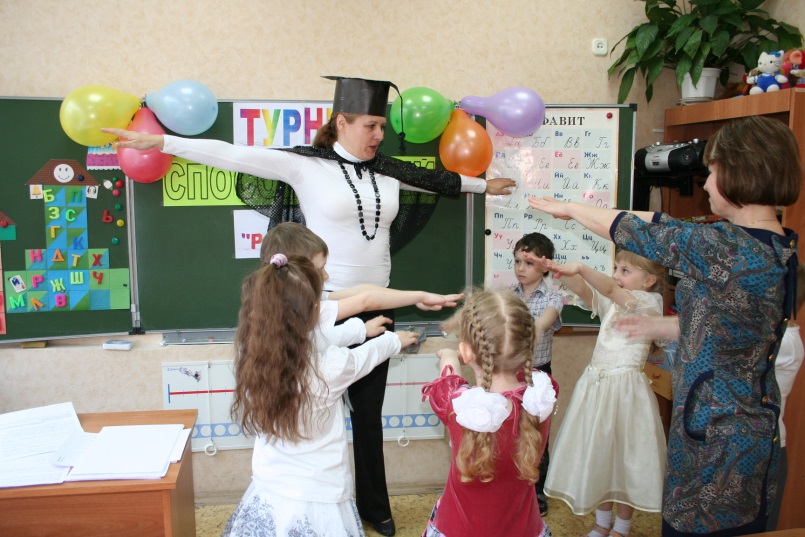 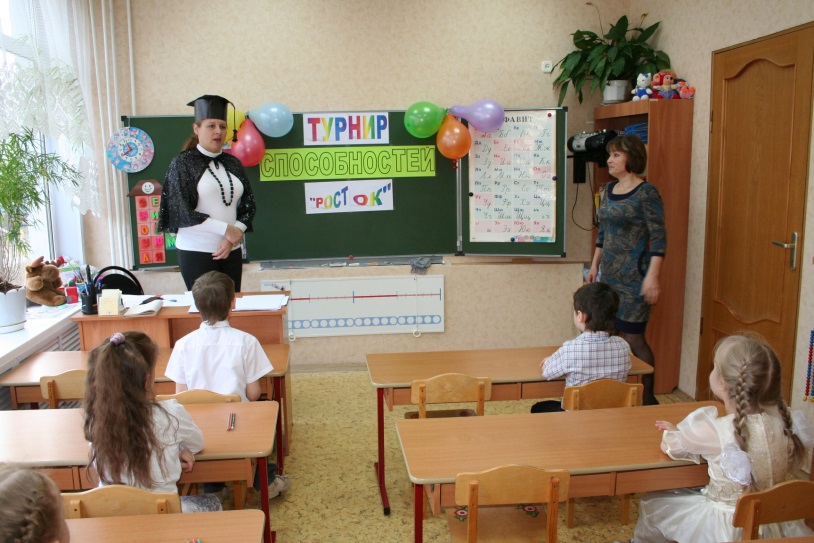 «РостОК – SuperУм»
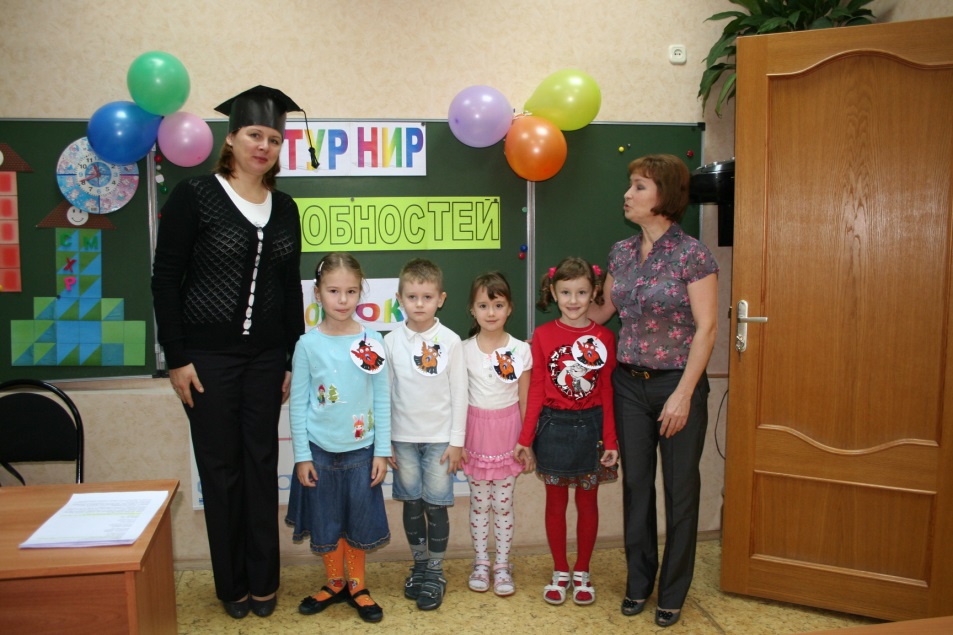 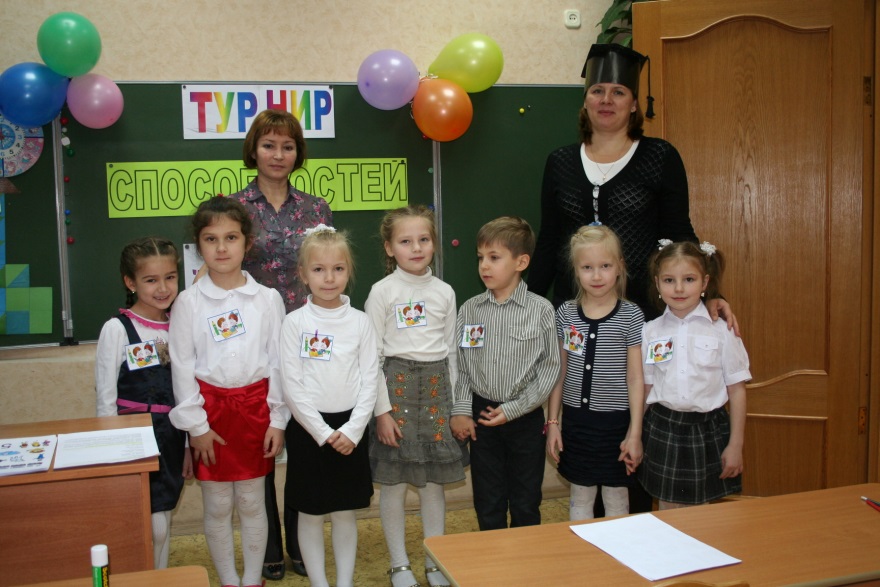 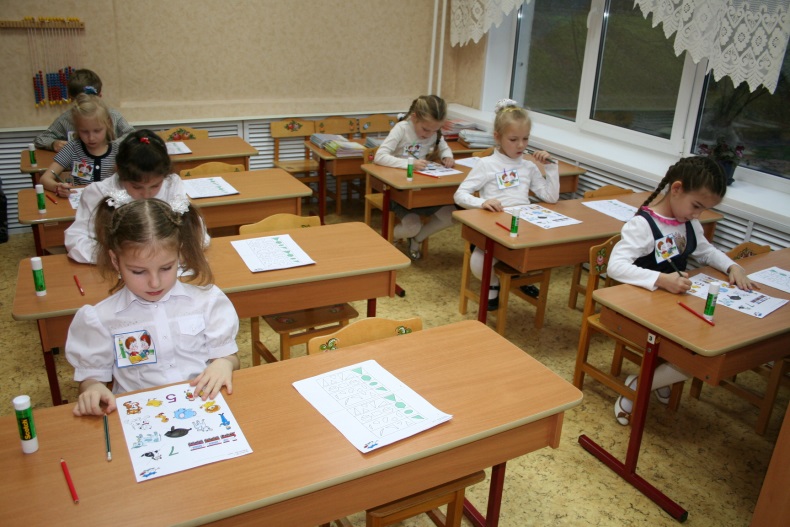 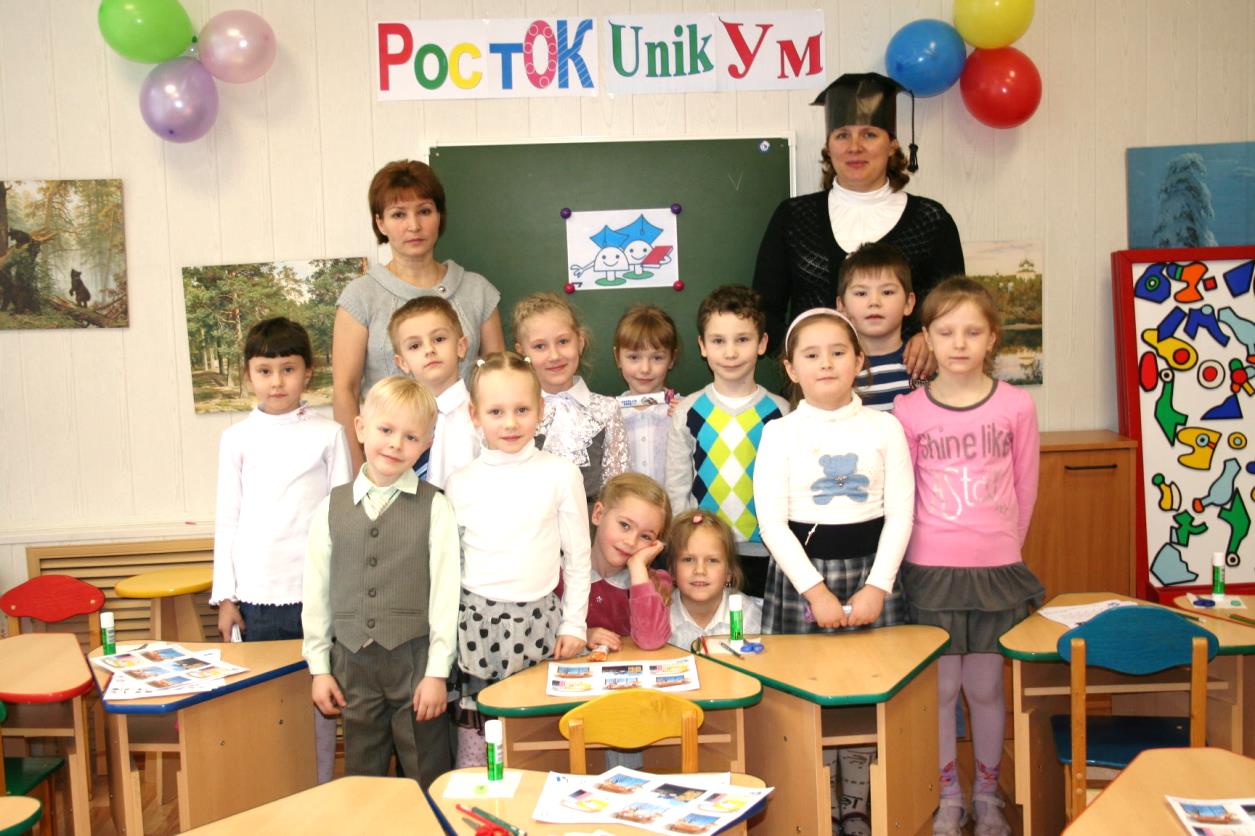 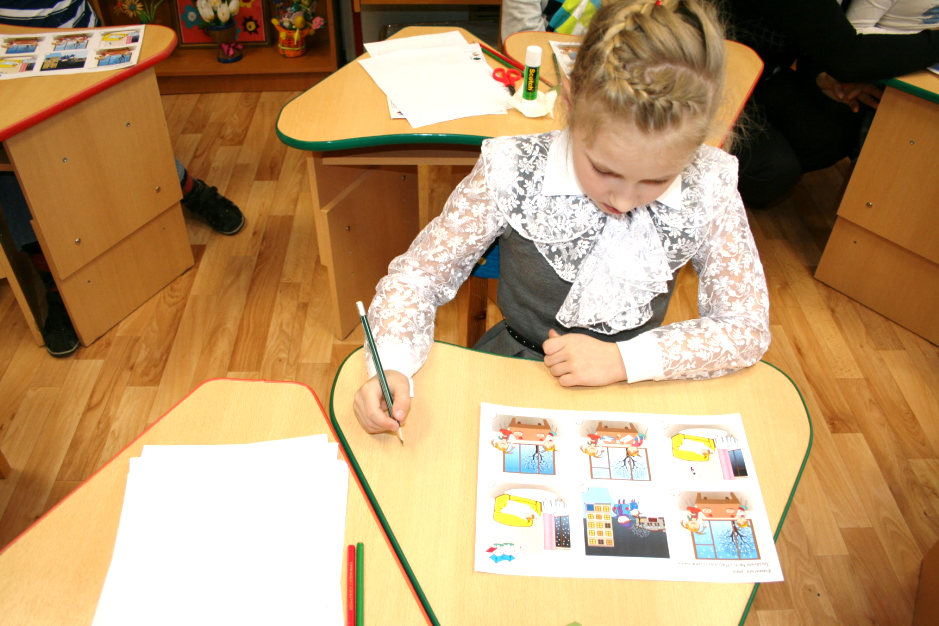 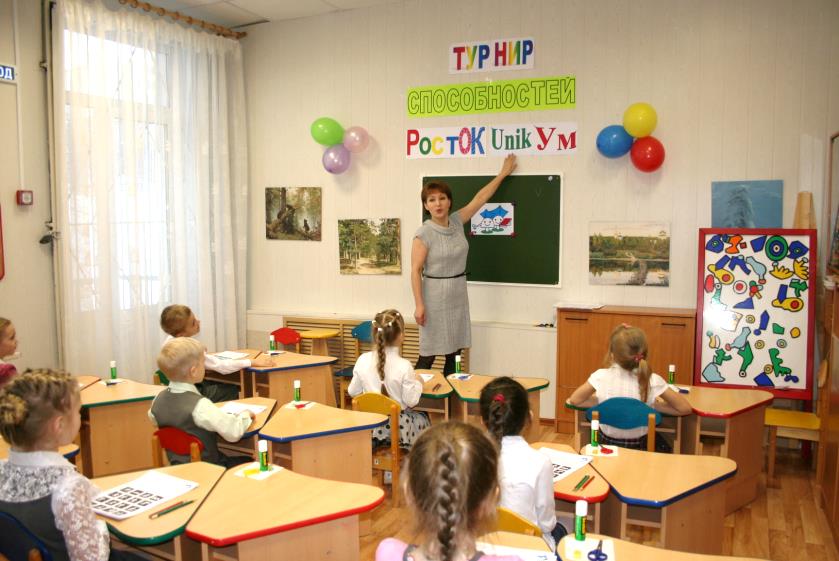 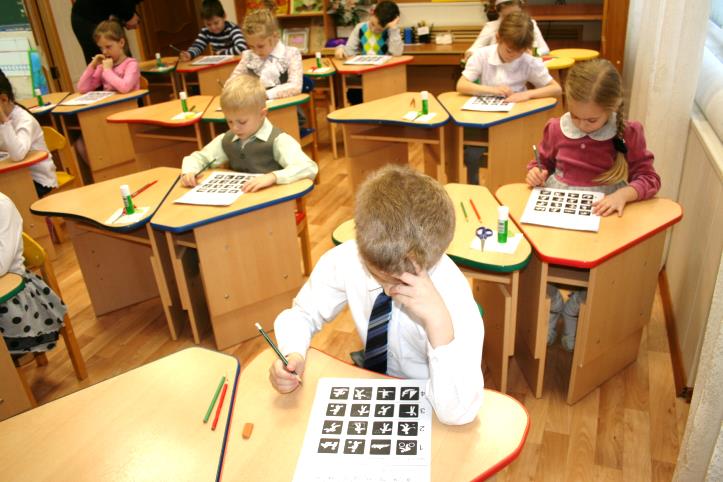 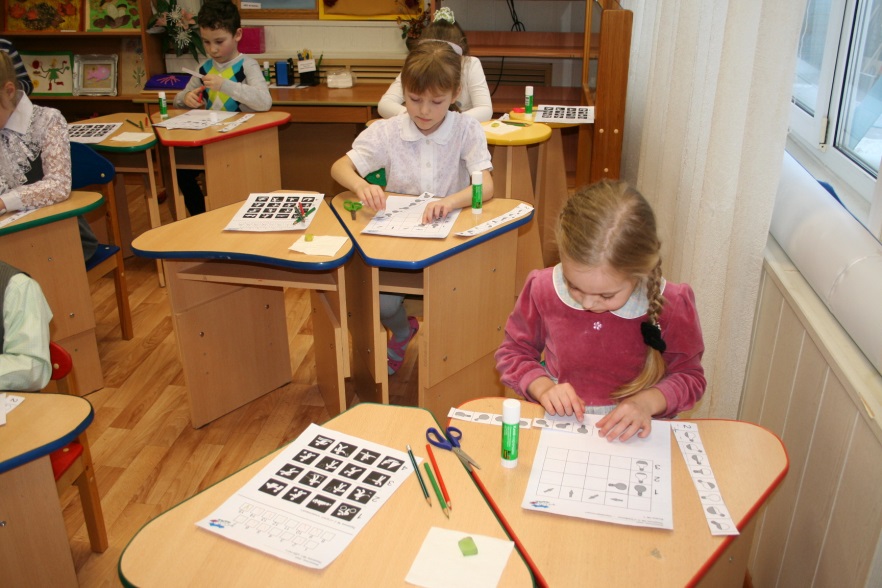 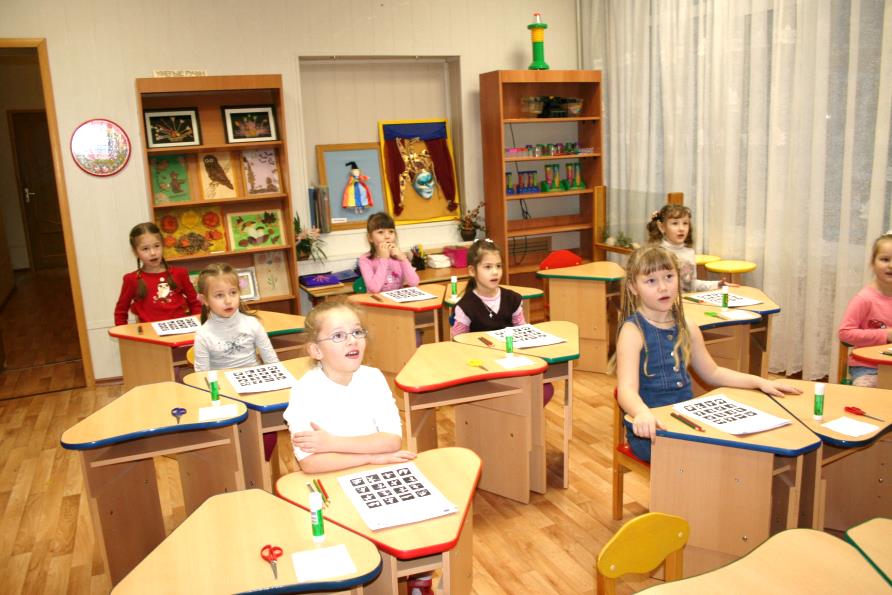